사랑해요
사랑해요 사랑해요 내안에계신 주님을
사랑해요 사랑해요 내맘에계신 주님
1-3
날만난날 첫날부터 오늘이시간까지
변함없는 그사랑으로 날사랑하신주님
2-3
찬양해요 찬양해요 내안에계신 주님을
찬양해요 찬양해요 내맘에계신주님
3-3
1-4
하늘보좌다버리고 이땅에오신주 십자
가에죽으시고-         다시사신왕-
2-4
예 수 님   누구보다날사랑하시니
내마음속왕의자리에 모   셨네  -
3-4
나무엇보다주사랑하리어디든지따라가
-리그누구보다주사랑하리언제든지따라가
4-4
-리  예수님을내안에최고로모셔요
온 세상이 찬양해
온땅위에가득한 그분의숨결-    그의
사랑과-        -     그의축복이-         -
1-4
저푸른나무위에   피-어나고   - 저넓은
바다  -   끝 에   가득해-                      바람은
2-4
노 래  -   되 어         그 를   찬양해 나뭇가지
춤  을-  추   며        즐  거워해-     아름다운
3-4
세  상-   보  다         더 큰    선 -물 내게생명
주신하나님-    찬양해-                    -
4-4
예배합니다
날부르시는주님의음성날찾으시는주님의사랑내
가주님께가까이가길주님은기뻐합니다 예배
1-2
합 니다     -    예 배 합 니다    -   내가
주  님께     -   예배합니다         -
2-2
조성민 선생님
마가복음
     12장 
   28~34절
성경봉독 (마가복음 12:28~34)
28.서기관 중 한 사람이 그들이 변론하는 것을 듣고 예수께서 잘 대답하신 줄을 알고 나아와 묻되 모든 계명 중에 첫째가 무엇이니이까 29.예수께서 대답하시되 첫째는 이것이니 이스라엘아 들으라 주 곧 우리 하나님은 유일한 주시라 30.네 마음을 다하고 목숨을 다하고 뜻을 다하고 힘을 다하여 주 너의 하나님을 사랑하라 하신 것이요
성경봉독 (마가복음 12:28~34)
31.둘째는 이것이니 네 이웃을 네 자신과 같이 사랑하라 하신 것이라 이보다 더 큰 계명이 없느니라 32.서기관이 이르되 선생님이여 옳소이다 하나님은 한 분이시요 그 외에 다른 이가 없다 하신 말씀이 참이니이다
성경봉독 (마가복음 12:28~34)
33.또 마음을 다하고 지혜를 다하고 힘을 다하여 하나님을 사랑하는 것과 또 이웃을 자기 자신과 같이 사랑하는 것이 전체로 드리는 모든 번제물과 기타 제물보다 나으니이다 34.예수께서 그가 지혜 있게 대답함을 보시고 이르시되 네가 하나님의 나라에서 멀지 않도다 하시니 그 후에 감히 묻는 자가 없더라
김경민 선생님
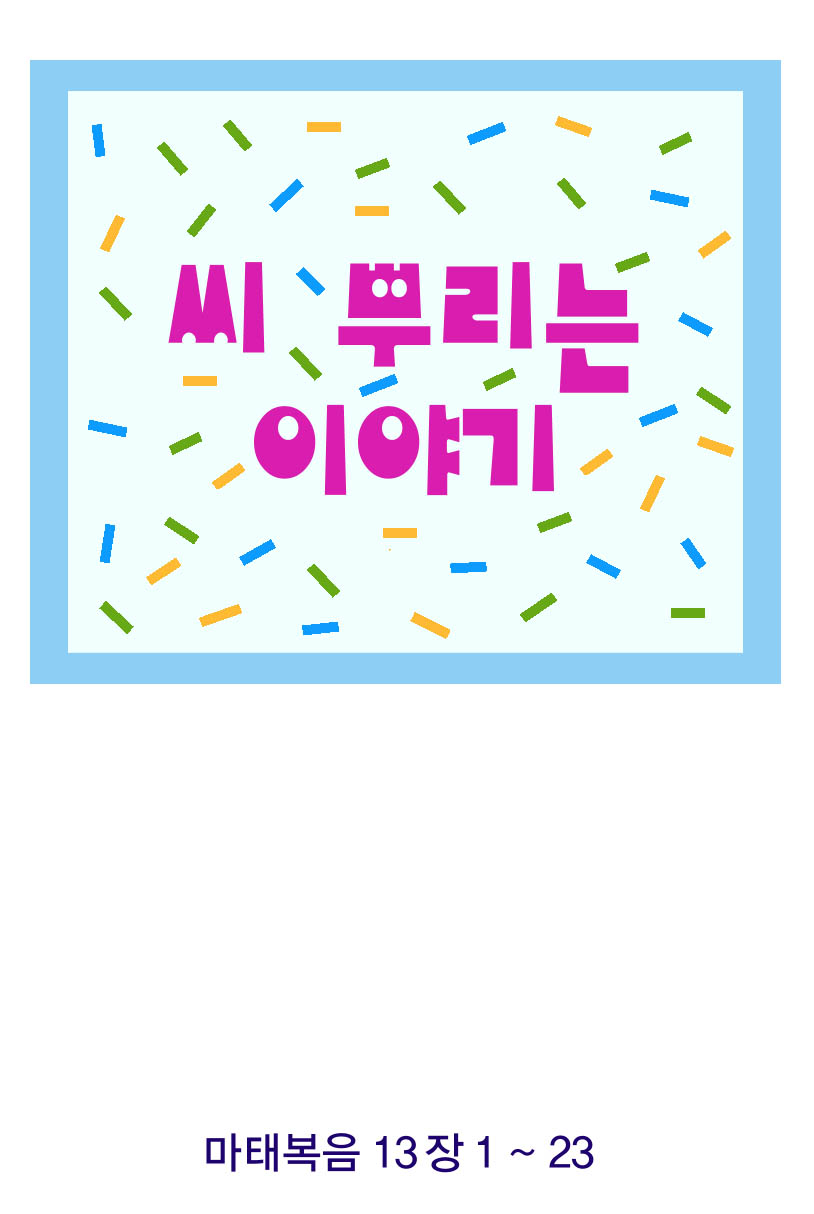 내 이웃을
사랑하라
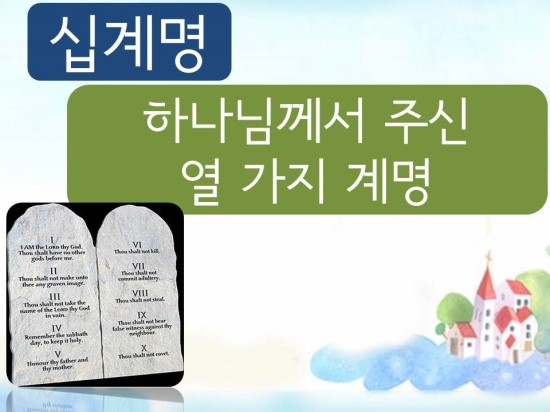 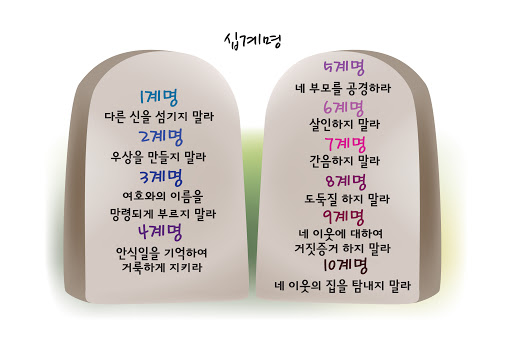 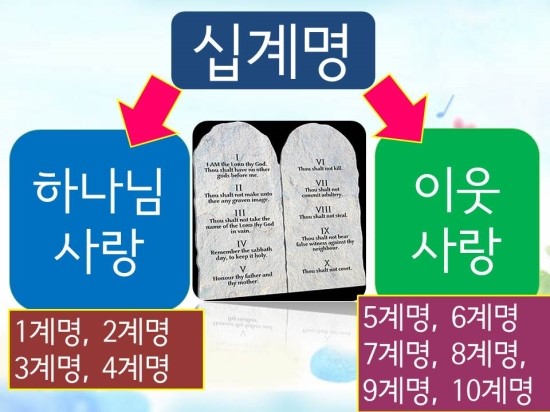 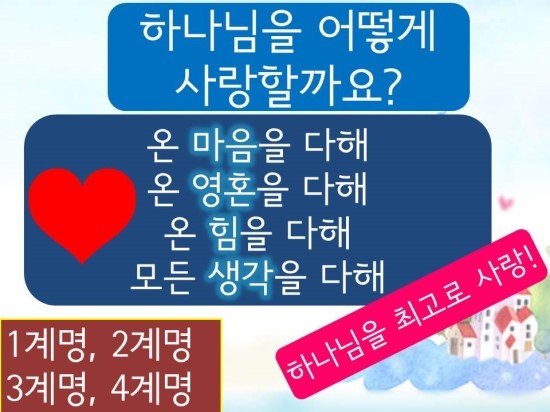 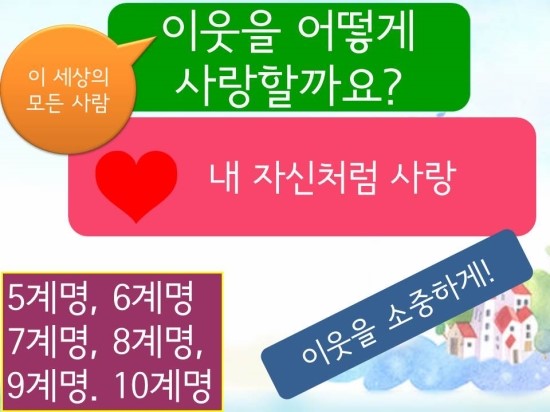 드려요
드려요모두다나의것내것이아니죠드려요
-          모두다-            하나님이주셨죠
1-3
우리가-받은큰사랑    하나님의선물
친구를사랑하고섬기며모두드려요 드려요
2-3
-       모두다-   나의것내것이아니죠 드려요
-        모두다-               하나님이주셨죠
3-3
교회소식
예배에 나온 모든 어린이들을 
    주님의 사랑으로 환영해요.
 예배에 10분 일찍 나옵시다.♡ 
    선생님도요~^^
 올해는 성경을 읽는 해입니다. 우리
    모두 올해에 하루에 성경을 한 장씩
    읽어요.
교회소식
친구들 중에 교회 다니지 않고 예수
    님을 믿지 않는 친구들을 위해 기도
    하면서 전도해요.
 게으르지 않고 슬기롭게 방학을 
    보내요. 개학한 친구들은 건강을
    위해 손, 발을 잘 씻어요.
교회소식
2월 성경읽기
     - 마가복음 (2월 23일까지)
주기도문
하늘에 계신 우리 아버지여
이름이 거룩히 여김을 받으시오며
나라가 임하옵시며
뜻이 하늘에서 이룬 것 같이
땅에서도 이루어지이다
주기도문
오늘날 우리에게
일용할 양식을 주옵시고
우리가 우리에게 죄 지은 자를
사하여 준것 같이 우리 죄를
사하여 주옵시고
주기도문
우리를 시험에 들게 하지
마옵시고 다만 악에서 구하옵소서
나라와 권세와 영광이 
아버지께 영원히 있사옵나이다
아멘
복 습 게 임